Starter task
1. What did you enjoy learning about in business last year?
2. What did you find challenging last year?
3. What are your plans for next year after college?
4. Tell me about your future aspirations
5. What do you enjoy doing?
6. Any dislikes?
7. How do you best learn?
Folders
Name on it 
Target setting sheet
Dividers
Course docs (PoS, PDP, FBV)
Academic Literacy (Literacy plan, reading logs, glossary, word of month work)
Current work
Assessments
Revision
SIL
Look back over your SIL
For each section (e.g. 3.1, 3.2..) I want you to RAG rate yourself.
Colour the section RED, AMBER or GREEN
You have a week to do this
Hand in on Teams Weds 21st September- I will make a TEAMs assignment.
YR 13 A Level Business word of the Month
Explain (verb)
“There are seven parts to the marketing mix , I will explain each one.”

Definition: 
To make something clear or to account for something or tell why something happened.
make (an idea or situation) clear to someone by describing it in more detail or revealing relevant facts.
Antonym:
Obscure, unclear
Synonyms:
Demonstrate, clarify, describe

Literacy activity
Give three examples of using ‘explain’
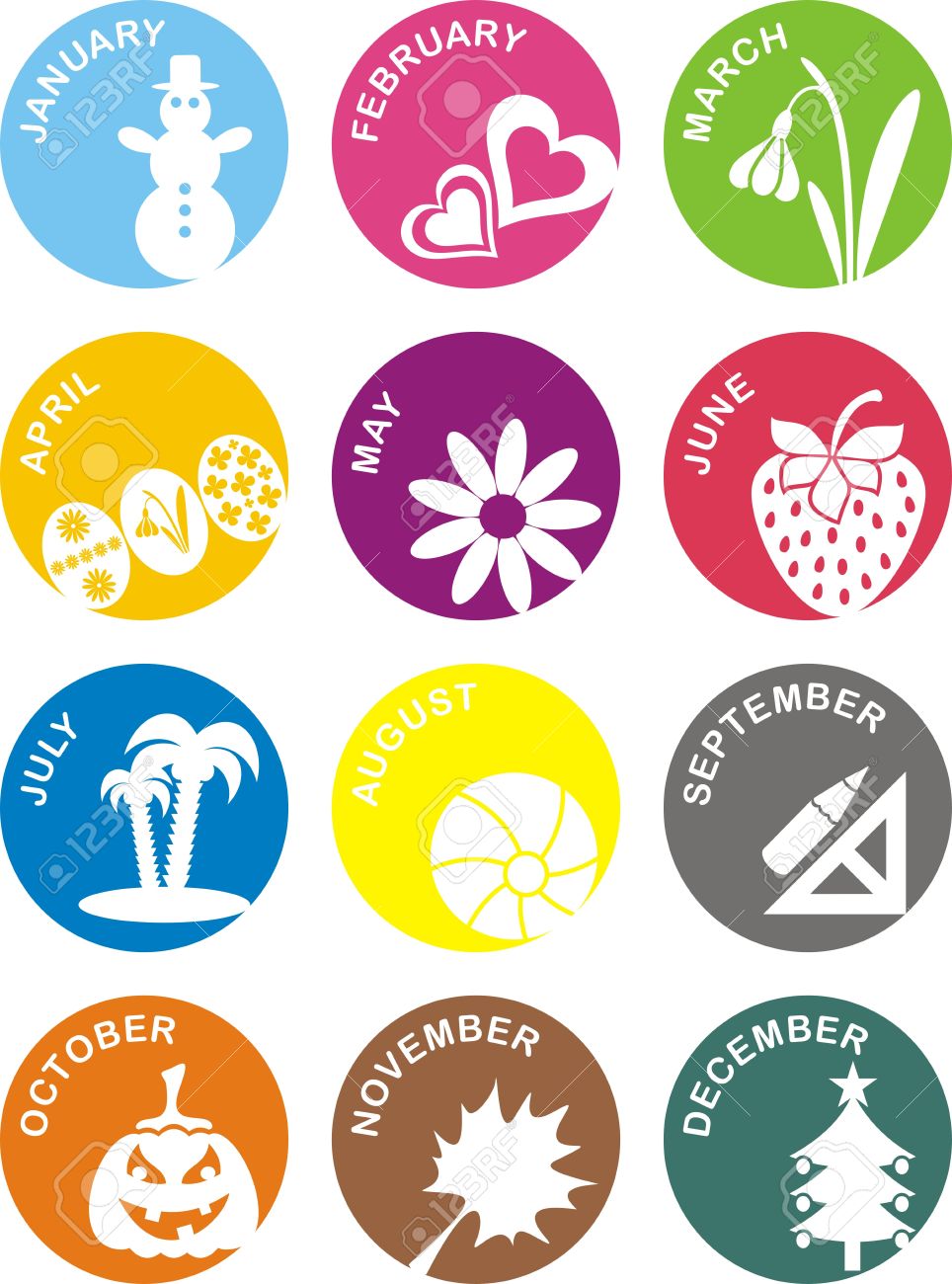 [Speaker Notes: Up tp 6 marks]
FBV
Target setting
Look over your assessments from last year and your progression exam
Identify 2 clear SMART targets and record them on your sheet. This sheet should always be at the front of your folder
It is our responsibility to work towards these targets and frequently set new ones.
Possible targets
1. To revise 3.3 and make resources to test knowledge
2. To use connectives in my analysis to develop my analysis
3. To refine my understanding of the key terms from X
4. To practise writing essay style responses
5. To know how to write a 16 markers essays using the correct structure
6. To use AJIM in all my conclusions
Specification
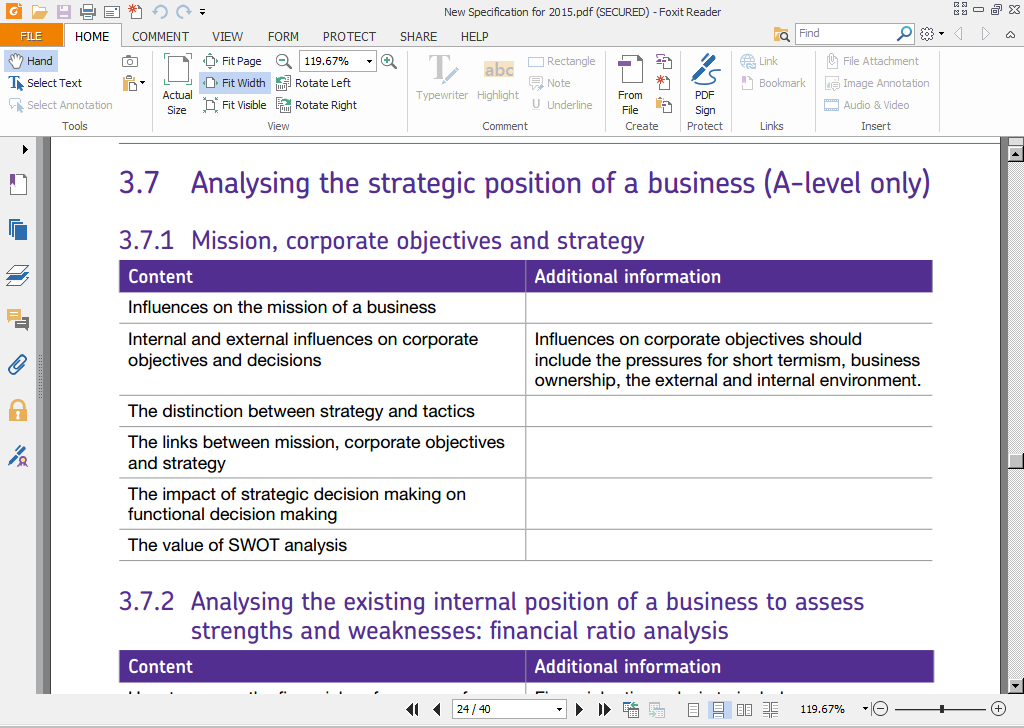 Starter Activity - Discussion
Can you remember what SWOT is an acronym for? And which elements are internal and which are external?
Lesson Objectives
To know how businesses mission, corporate objectives and strategies are linked and influenced.

To understand the value of SWOT analysis.
By the end of the lesson…
You must be able to explain the link between mission, objectives and strategies. 
You should be able to explain the influences on mission, objectives and strategies including SWOT.
You could be able to assess the value of SWOT.
The links between mission, corporate objectives and strategy
It is important to understand how corporate objectives 'fit in' with the mission and strategies.
A mission statement declares the organisations purpose, aims, identities, policies and values.
A corporate objective sets out what you need to do to achieve your aims and purpose.
A strategy is a course of action which enables you to meet your objectives.
The links between mission, corporate objectives and strategy
Influences on the mission and corporate objectives and decisions
The mission of a business will be influenced by a range of factors, including the value of the founders, the values of the employees, the industry of which the business is part of, society’s views and the ownership of the business.
External influences on corporate objectives and decisions

External environment (Political, Economic, Social, Technological and Competitive environment)
Society’s views
Internal influences on corporate objectives and decisions

Business ownership
Short-termism
Internal environment (a new leader, the business’s culture)
Watch the video clip and explain how short-termism may influence corporate objectives and decisions.

Choose one external and one internal influence and explain how it may influence a businesses corporate objective/decision.
The distinction between strategy and tactics
A strategy is a medium to long-term plan detailing how the company intends to achieve its corporate objectives. These will inform strategies across all functional areas and are often based on the outcome of a SWOT analysis. Strategies are likely to involve a significant investment in terms of time and resources, which makes them difficult to change.

Tactics involve meeting short-term targets, require fewer resources to implement and may be easy to reverse. They are often taken on a functional level buy middle management.

Which is the strategy and which is the tactic for the two businesses outlined below?
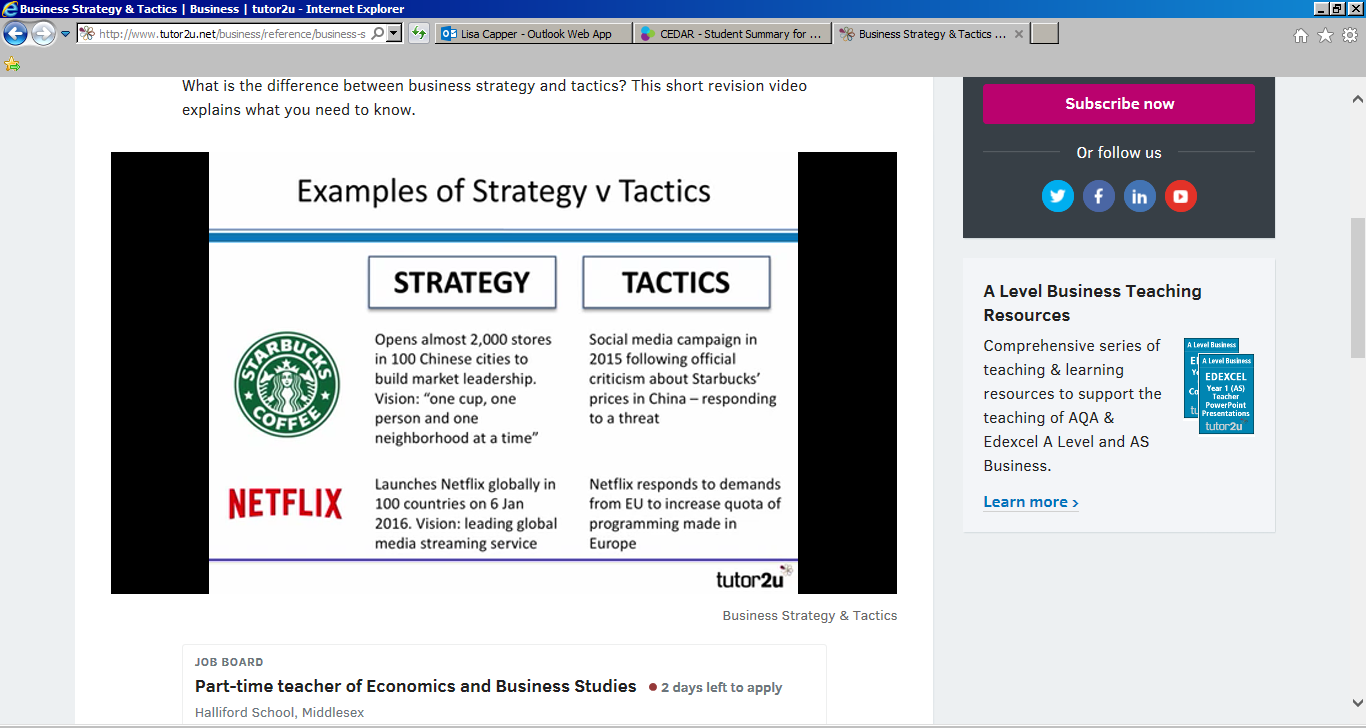 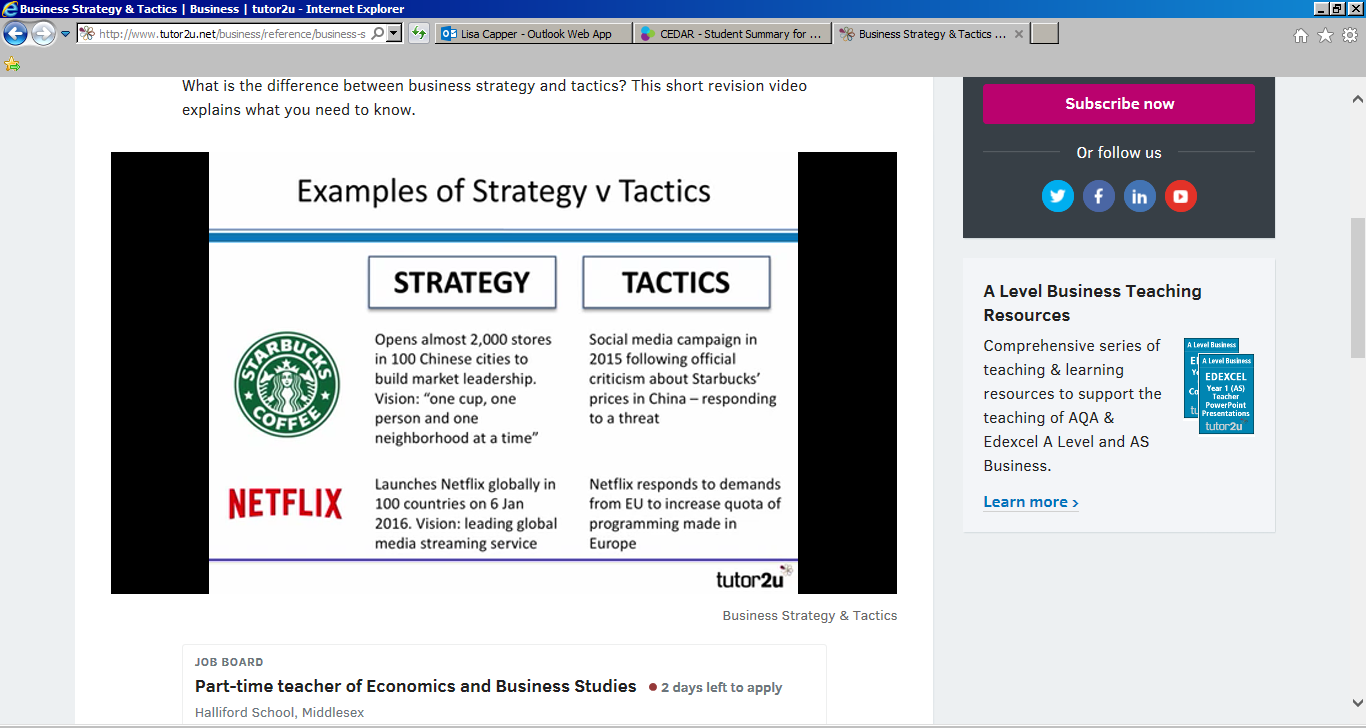 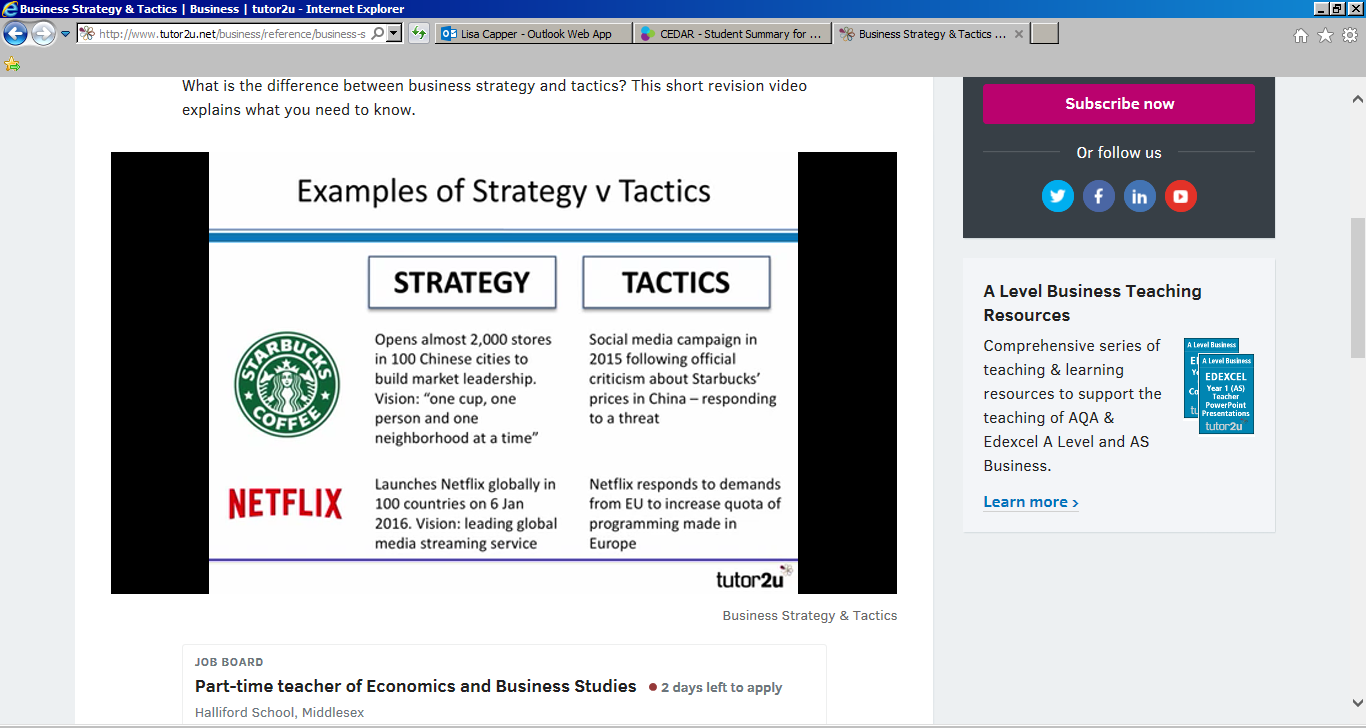 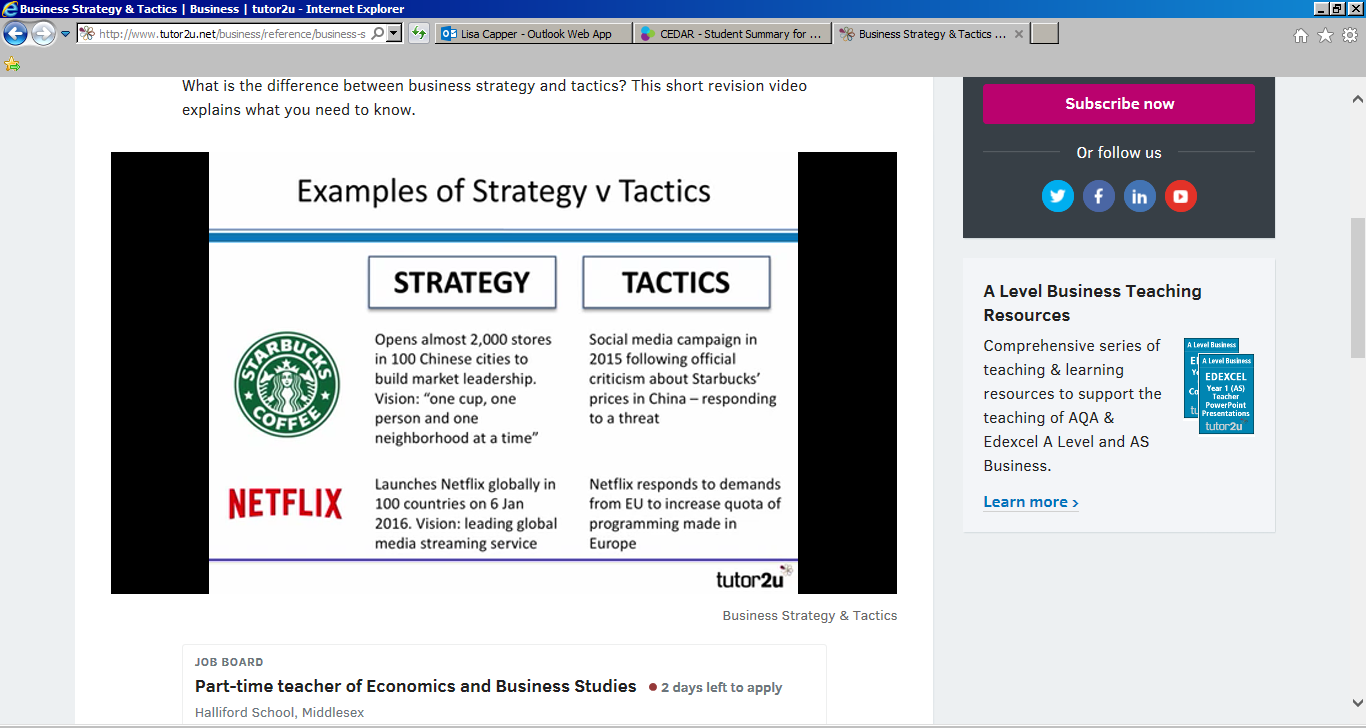 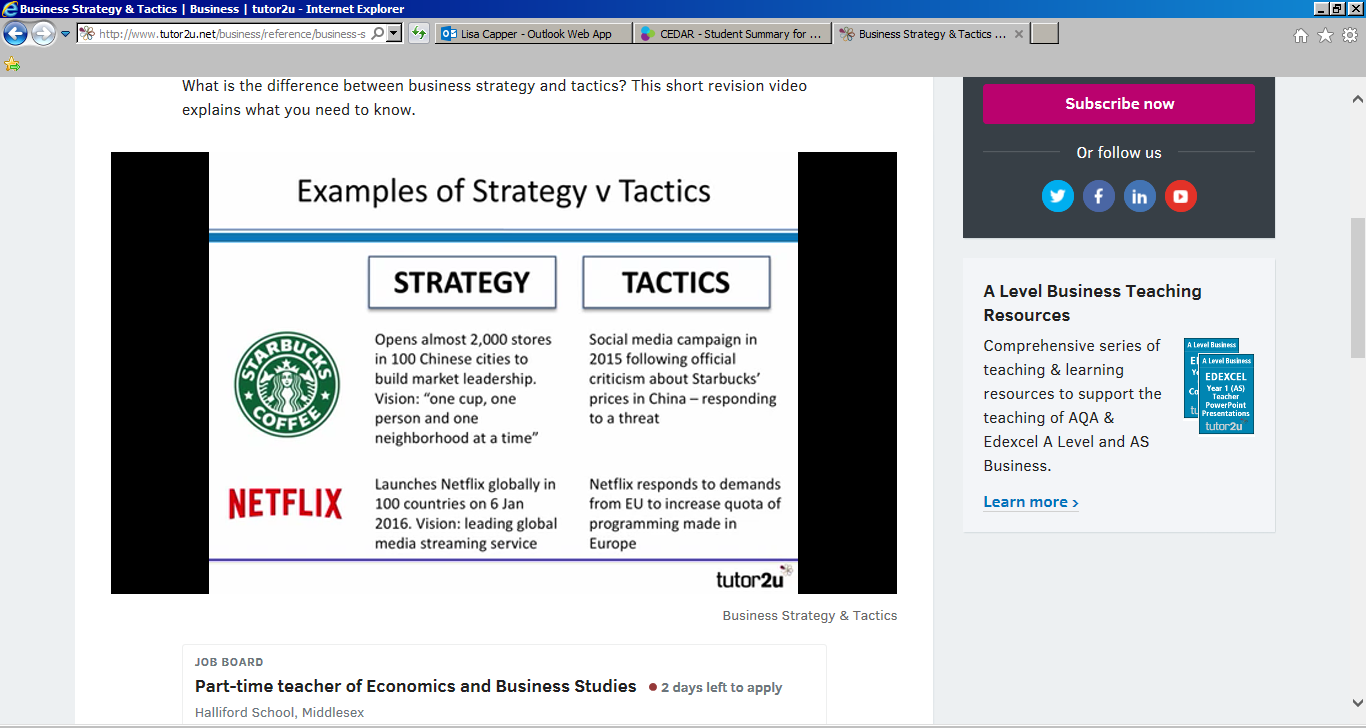 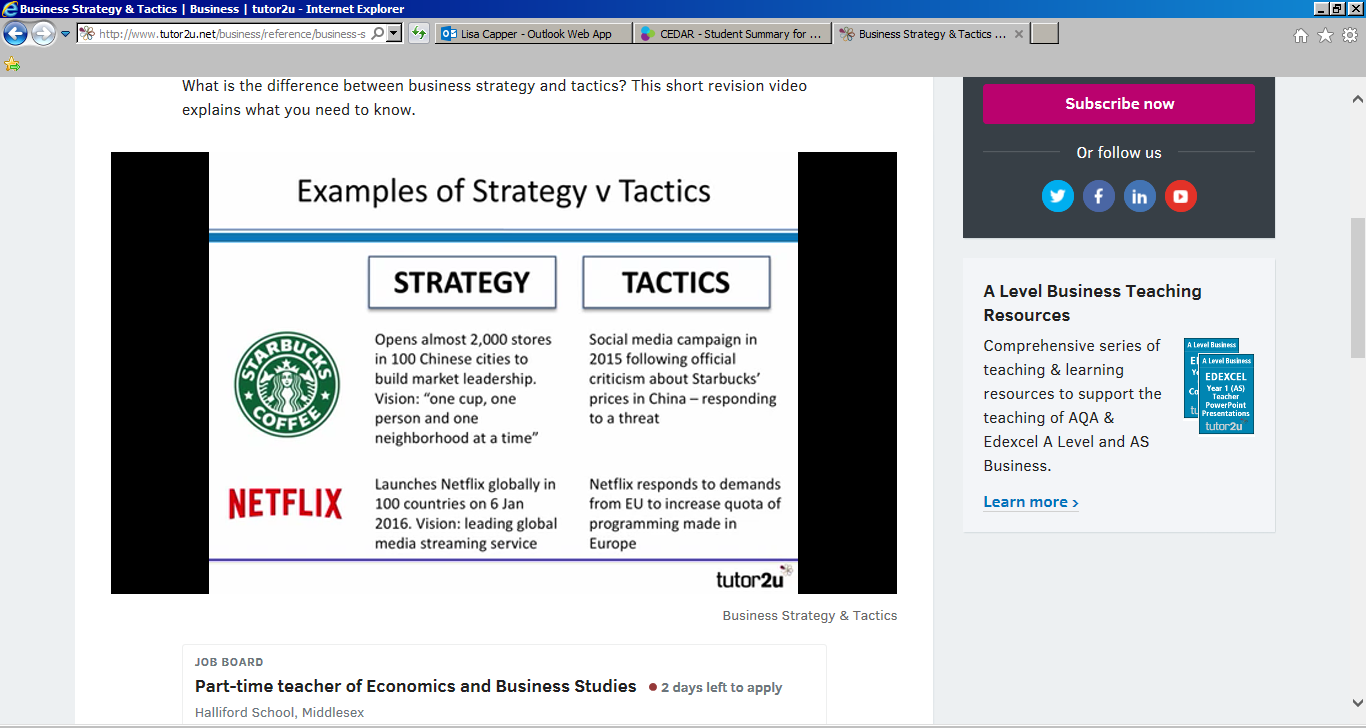 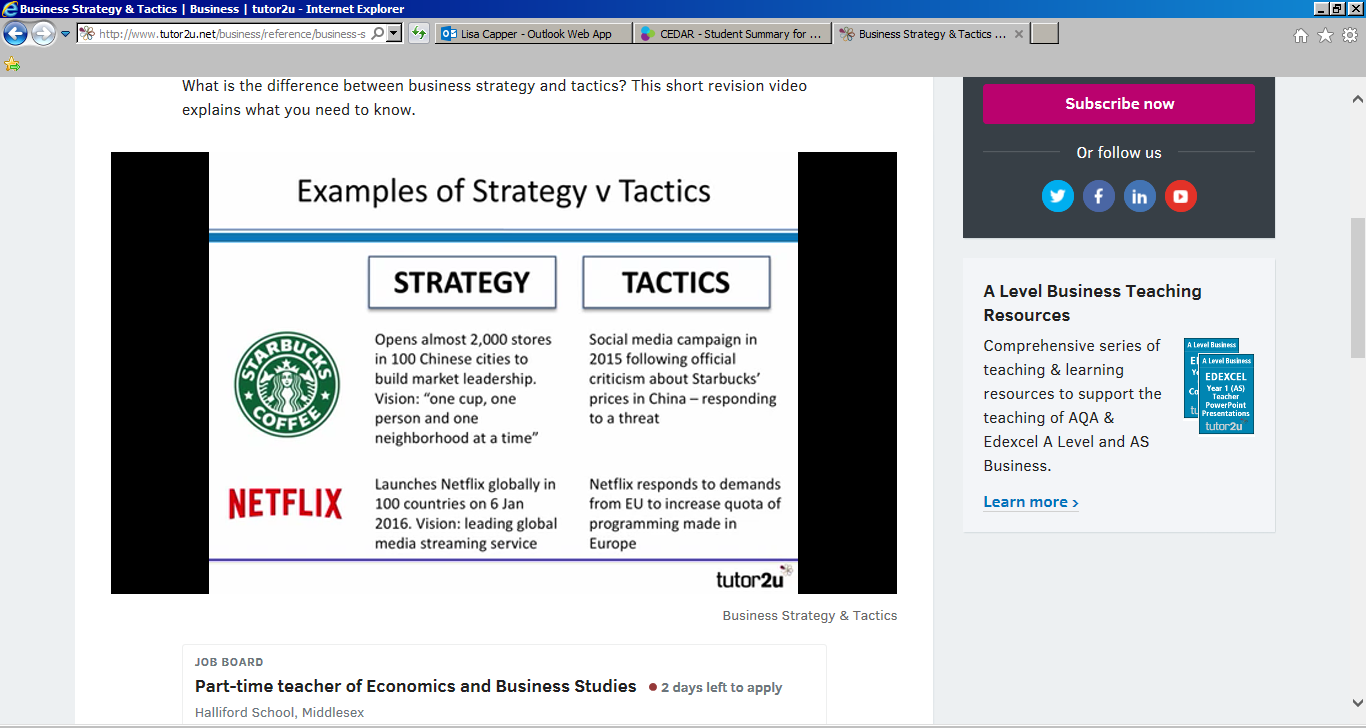 The impact of strategic decision making on functional decision making
Corporate Objective:
e.g. survival
Finance objectives
e.g.         cash flow management
Human Resources objectives e.g. make full use of workforce
Marketing objectives e.g. increase sales
Operations 
objectives 
e.g. innovation
Finance strategies
e.g. cost minimisation
Marketing strategies e.g. new markets
Human Resources strategies e.g. 
training
Operations 
strategies 
e.g. R & D
The relationship between corporate objectives and functional objectives and strategies 
All of these functional strategies & objectives should help achieve the corporate objective
The value of SWOT analysis
SWOT analysis is a method of analysing the current situation examining internal strength and weaknesses of the businesses and the opportunities and threats of the external environment.
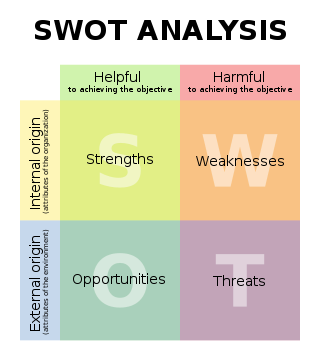 SWOT analysis
NEGATIVE
POSITIVE
INTERNAL
EXTERNAL
Categorise the following for a new independent Italian restaurant
A lots of competition locally from national chains and other independents
Located just off a main road with little passing traffic
Makes high quality pizzas from a huge, blazing wood-fired oven
Struggles to retain staff
Has a distinctive brand name and logo
Prices are quite high, so takings may suffer in a recession
Aims to open 5 other outlets over the next 12 months, in better locations
Takings on Thurs to Sun evenings are good but trade at lunchtimes has not yet been developed
Menu is targeted at adults, with little for their children, yet the local residents are mainly families
Home delivery accounts for 35% of takings, was originally budgeted at 60%
The value of SWOT analysis
SWOT analysis is a useful tool when examining a businesses internal and external environment. It can be used to inform decision making and set corporate objectives and strategies. However, there is no point producing a SWOT analysis unless it is actioned! SWOT analysis should be more than a list - it is an analytical technique to support strategic decisions. Strategy should be devised around strengths and opportunities.
SWOT analysis
Read the article on Virgin Galactic then complete a SWOT analysis on this venture.
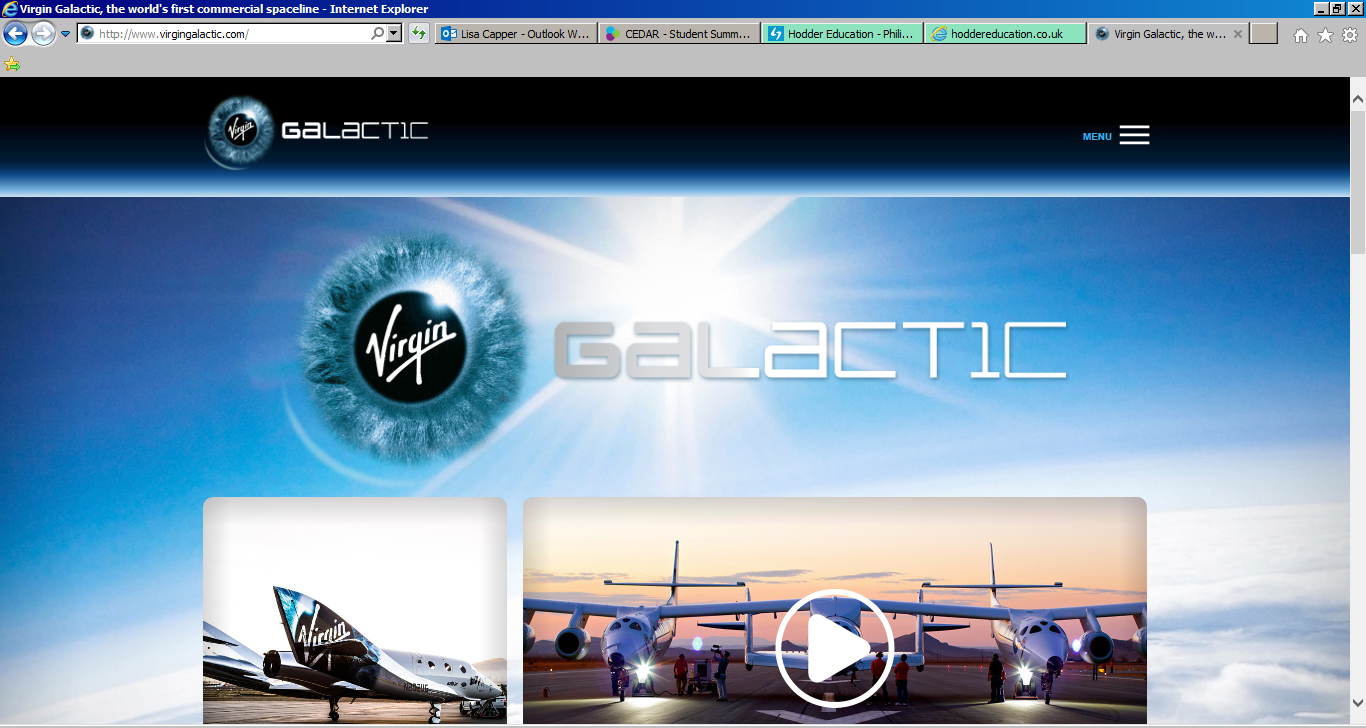 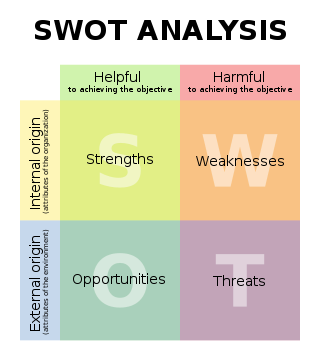 Lesson Objectives
To know how businesses mission, corporate objectives and strategies are linked and influenced.

To understand the value of SWOT analysis.
By the end of the lesson…
You must be able to explain the link between mission, objectives and strategies. 
You should be able to explain the influences on mission, objectives and strategies including SWOT.
You could be able to assess the value of SWOT.
Plenary
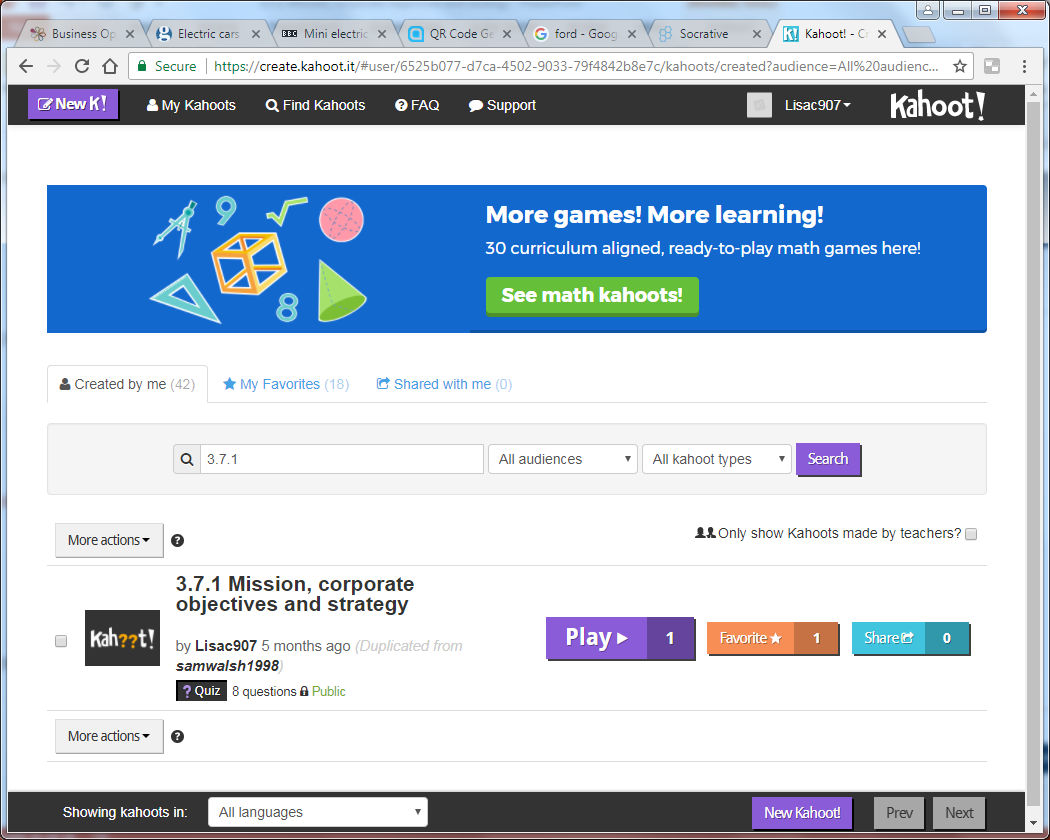 https://create.kahoot.it/details/e94a495e-14e7-4910-a1eb-cfcf3d6a1462
Starter Activity - Shell
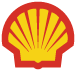 How does Shell’s corporate objectives support their mission? Can you identify any links between the mission and objectives?


Our Mission 
To continuously deliver shareholder value by:
Manufacturing and supplying oil products and services that satisfy the needs of our customers 
Constantly achieving operational excellence 
Conducting our business in a safe, environmentally sustainable and economically optimum manner 
Employing a diverse, innovative and results-oriented team motivated to deliver excellence 

Our Objectives 
We are committed to deliver sustainable excellence in business performance by focusing on the following:
Benefit our shareholders 
Realise the potential of our people 
Meet our customer requirements 
Maximise refinery margins 
Deliver structural cost reductions 
Sustain a robust management system 
Deliver continuous sustainable Health, Safety, Security and Environmental excellence
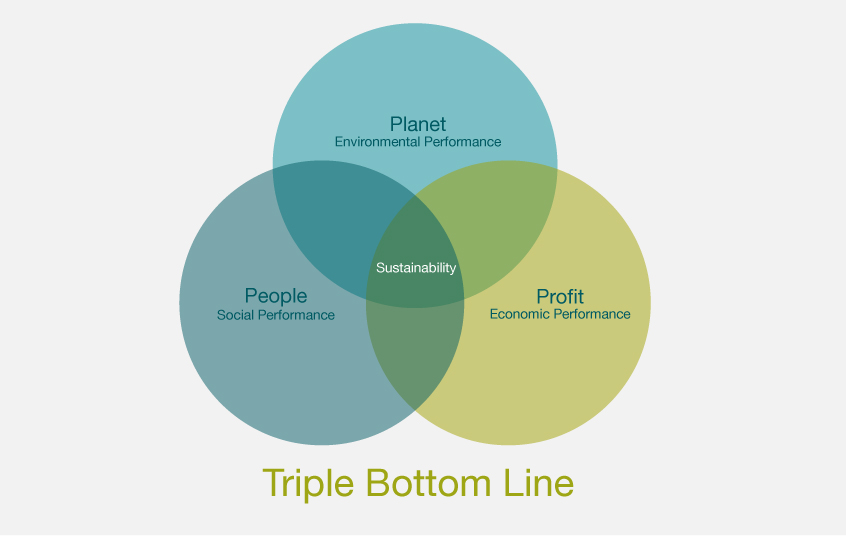 Lesson Objectives
To review how businesses mission, corporate objectives and strategies are linked and influenced.

To know how to effectively apply SWOT analysis.
By the end of the lesson…
You must be able to explain the link between mission, objectives and strategies. 
You should be able to explain the influences on mission, objectives and strategies including SWOT.
You could be able to complete a SWOT analysis.
SWOT analysis aims to discover:
What the business does better than the competition
What competitors do better
Whether it is making the most of the opportunities available
How a business should respond to changes in its external environment
Review activities
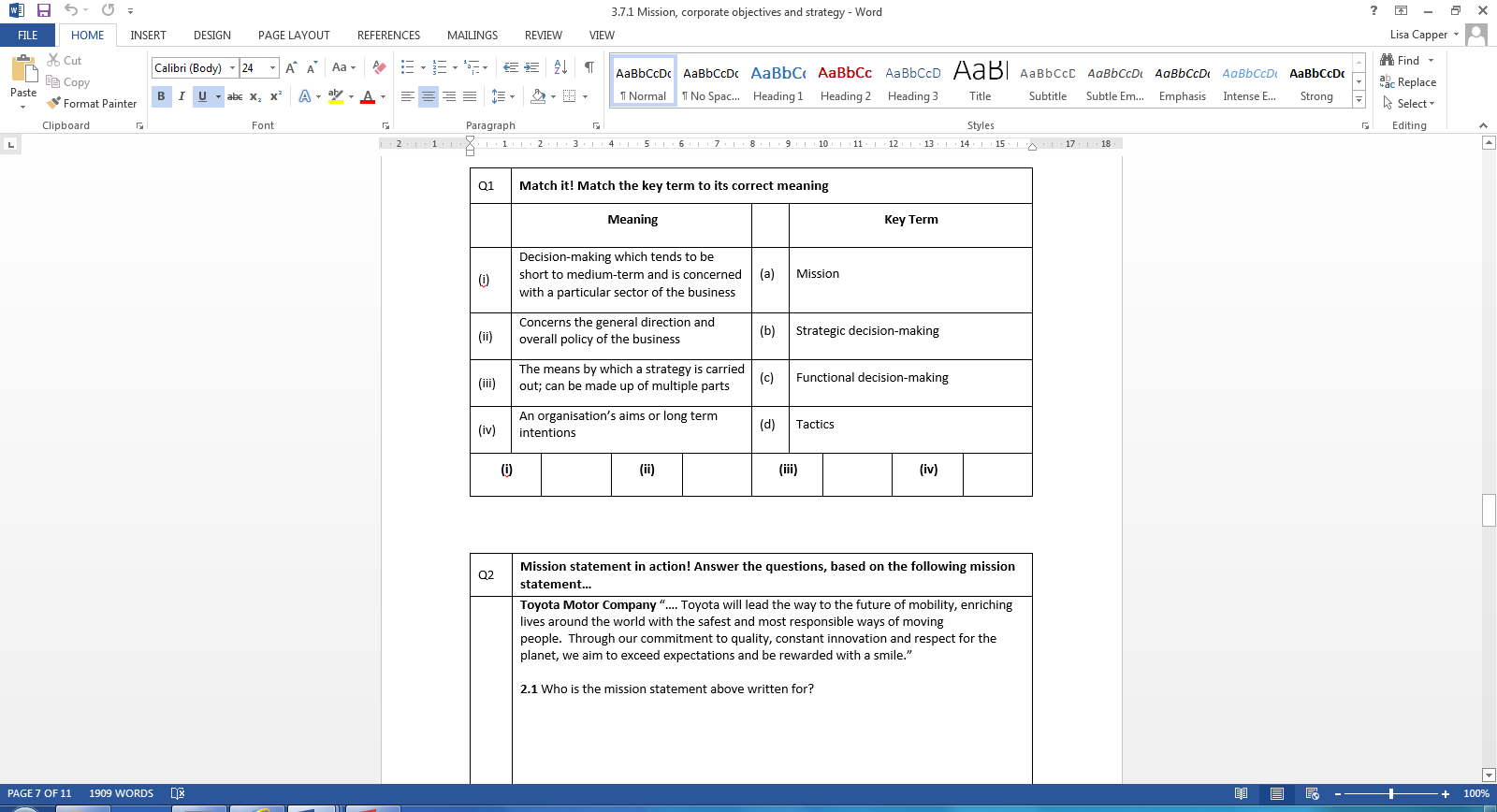 Highly Brill Leisure Centre
Complete a SWOT analysis for Highly Brill Leisure Centre.




How valuable do you think a SWOT analysis will be to Highly Brill Leisure Centre on a scale of 1-5 (1 being not valuable at all 5 being very valuable)? Justify your view.
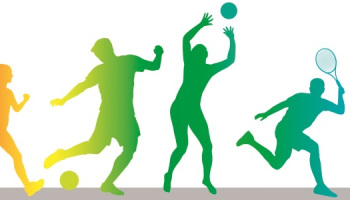 Electric Car Expansion
Recently, there has been a major surge in demand for electric vehicles providing many opportunities and threats to businesses. Using the article snippets below and the information on the QR code given along with your own knowledge, complete a SWOT analysis for the car manufacturer, Ford.
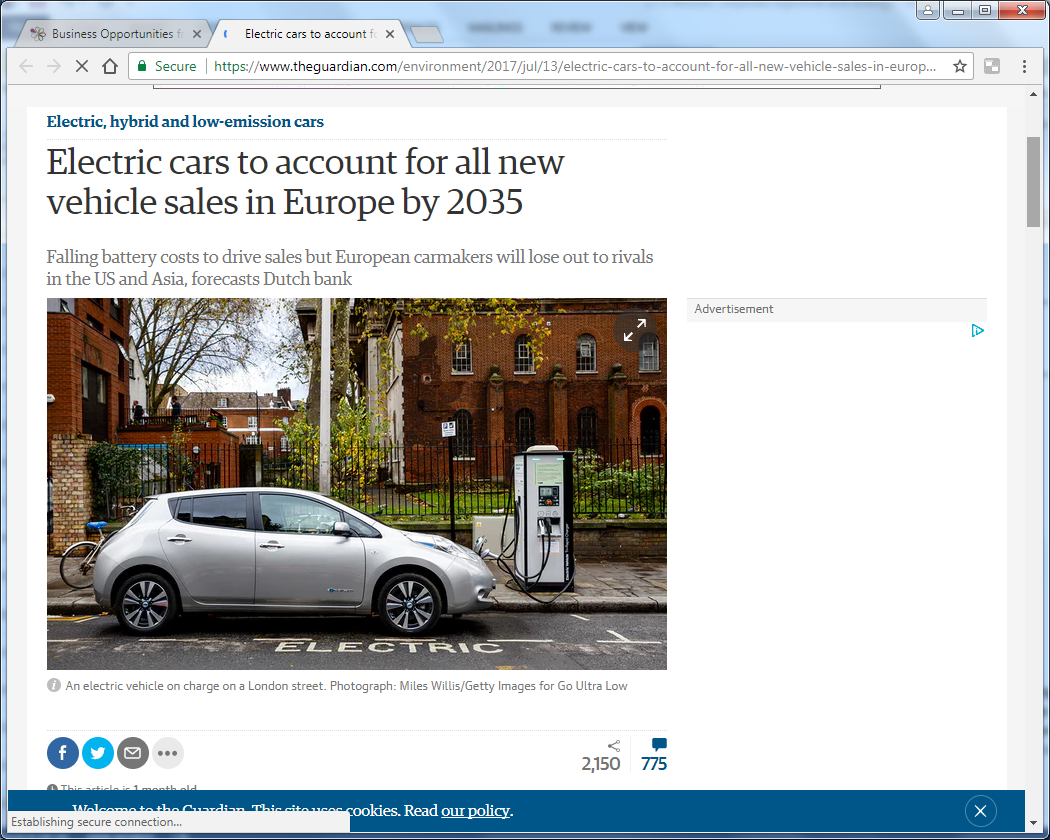 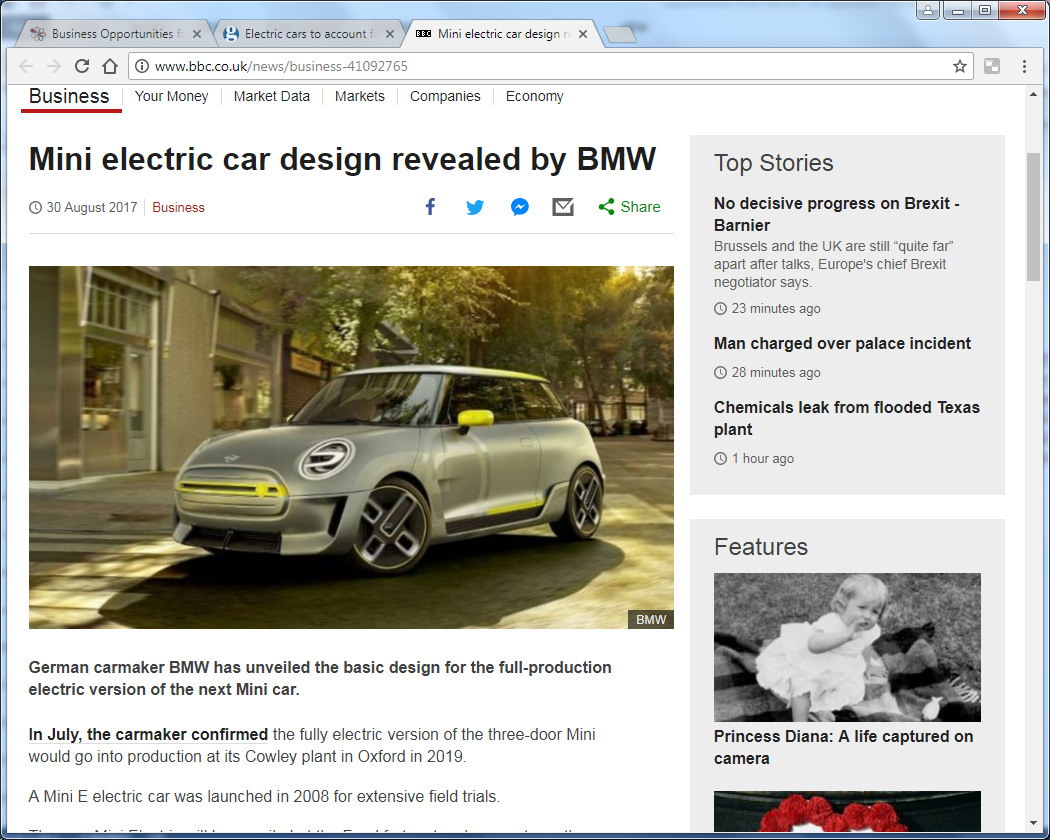 Exam technique recap
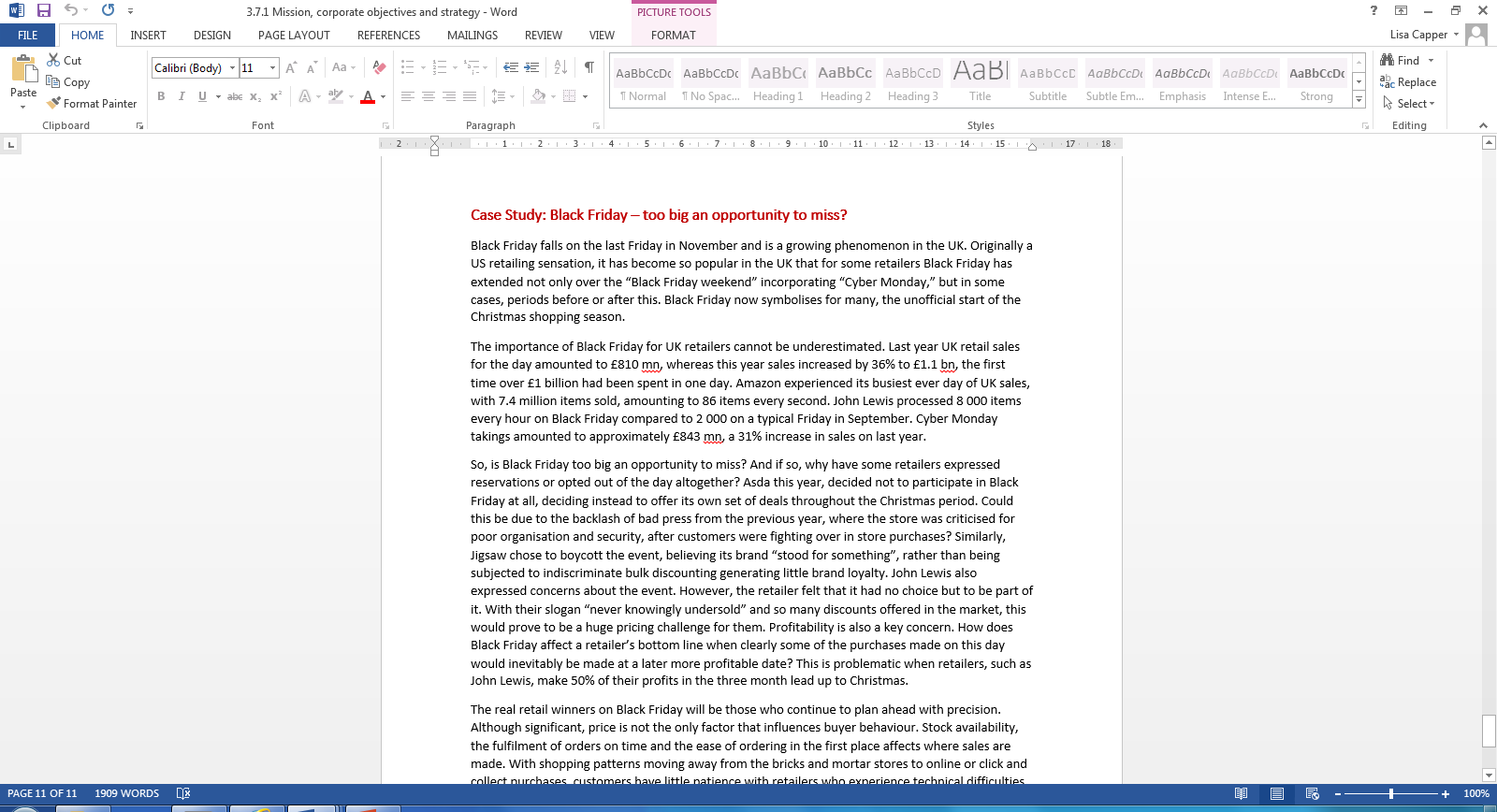 Lesson Objectives
To review how businesses mission, corporate objectives and strategies are linked and influenced.

To know how to effectively apply SWOT analysis.
By the end of the lesson…
You must be able to explain the link between mission, objectives and strategies. 
You should be able to explain the influences on mission, objectives and strategies including SWOT.
You could be able to complete a SWOT analysis.
Plenary – spec review
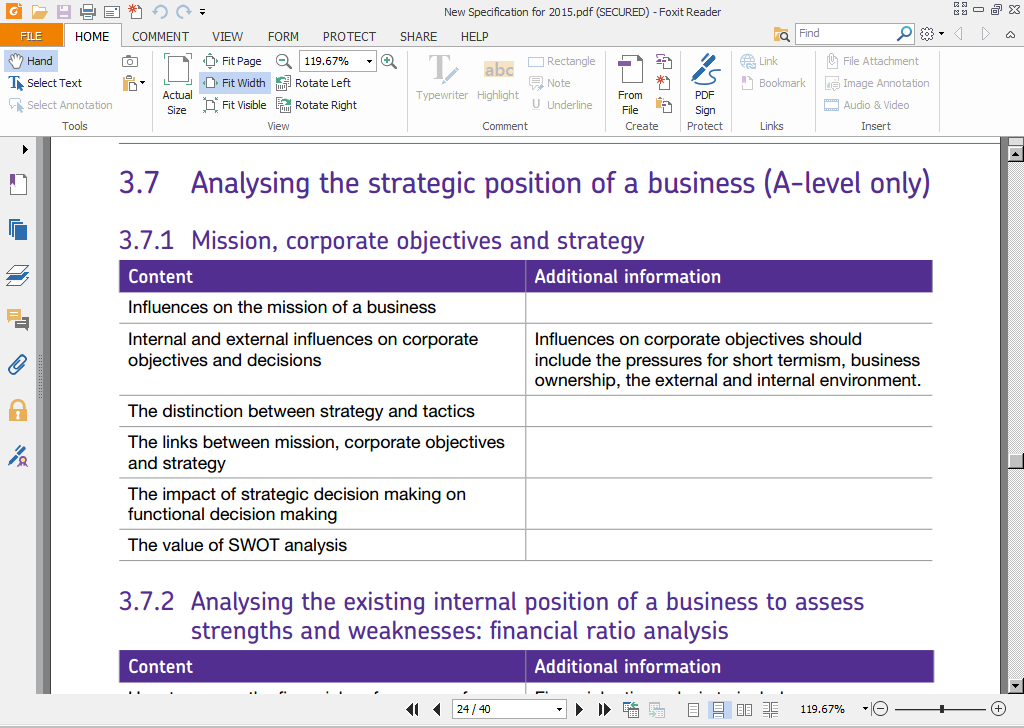 DIL- due 23rd Sept.
Current- 3.7.1 review sheet
Complete a business profile- 1 page of A4 
Preview- learn the formulas for gross profit and operating profit, gross profit margin and operating profit margin (3.5.4). Watch the video and make notes.
https://www.tutor2u.net/business/reference/gross-profit-and-gross-profit-margin
Review- work on areas you have identified in your targets and upload your notes. Make sure you have uploaded your SIL